日本財団 御中
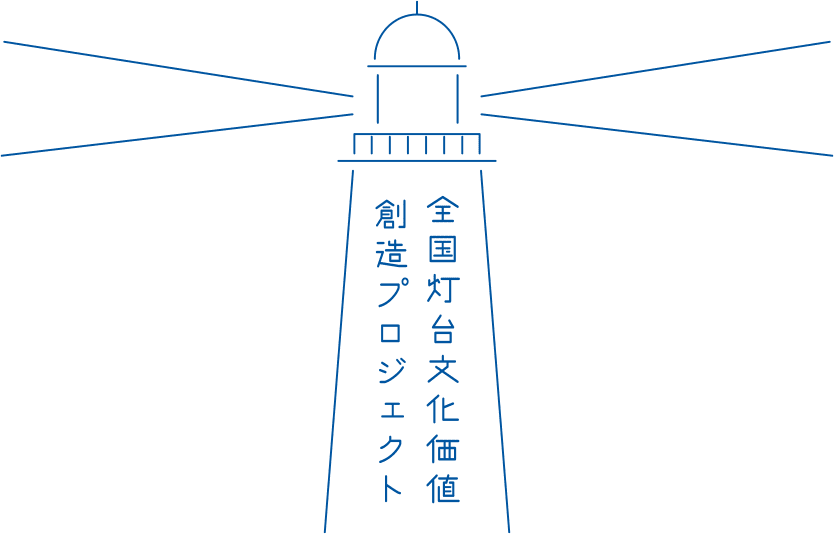 全国灯台文化価値創造プロジェクト2019
実施報告書
2020年2月5日
全国灯台文化価値創造プロジェクト